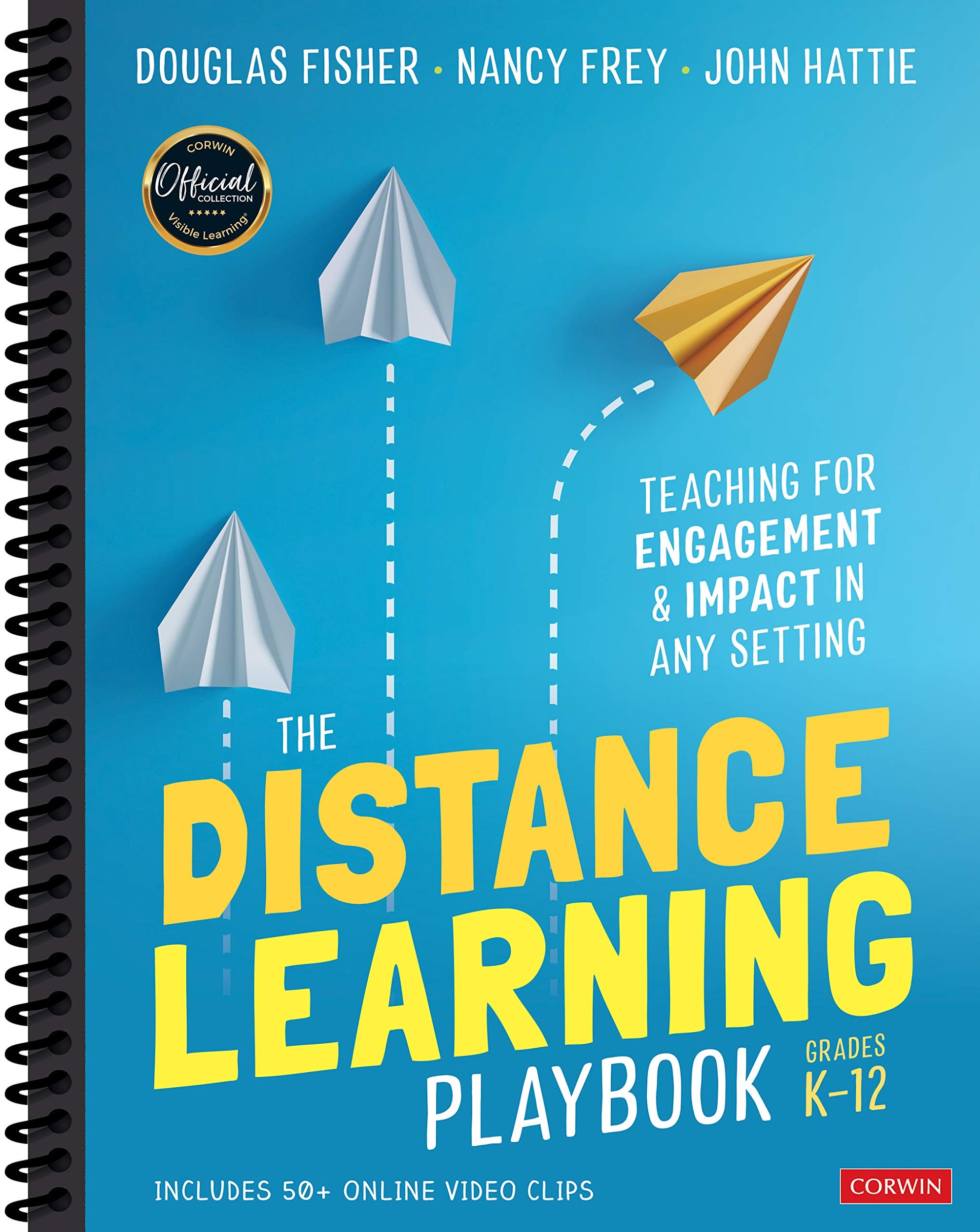 Module 5
Teacher 
Clarity
At a Distance
[Speaker Notes: Get ready for a reset!]
WELCOME
Session norms
Mute yourself 
Turn off camera in general session
Use chat box
Listen with an open mind
Engage in collaborative discussion
[Speaker Notes: I will monitor the chat box and manage the breakout rooms.]
morgan.dunton@maine.gov
Contact me for questions about zoom, contact hours, or other “housekeeping” topics
[Speaker Notes: Now I am happy to turn over this session to Patti Forster who will tell you more about herself.]
Hello!
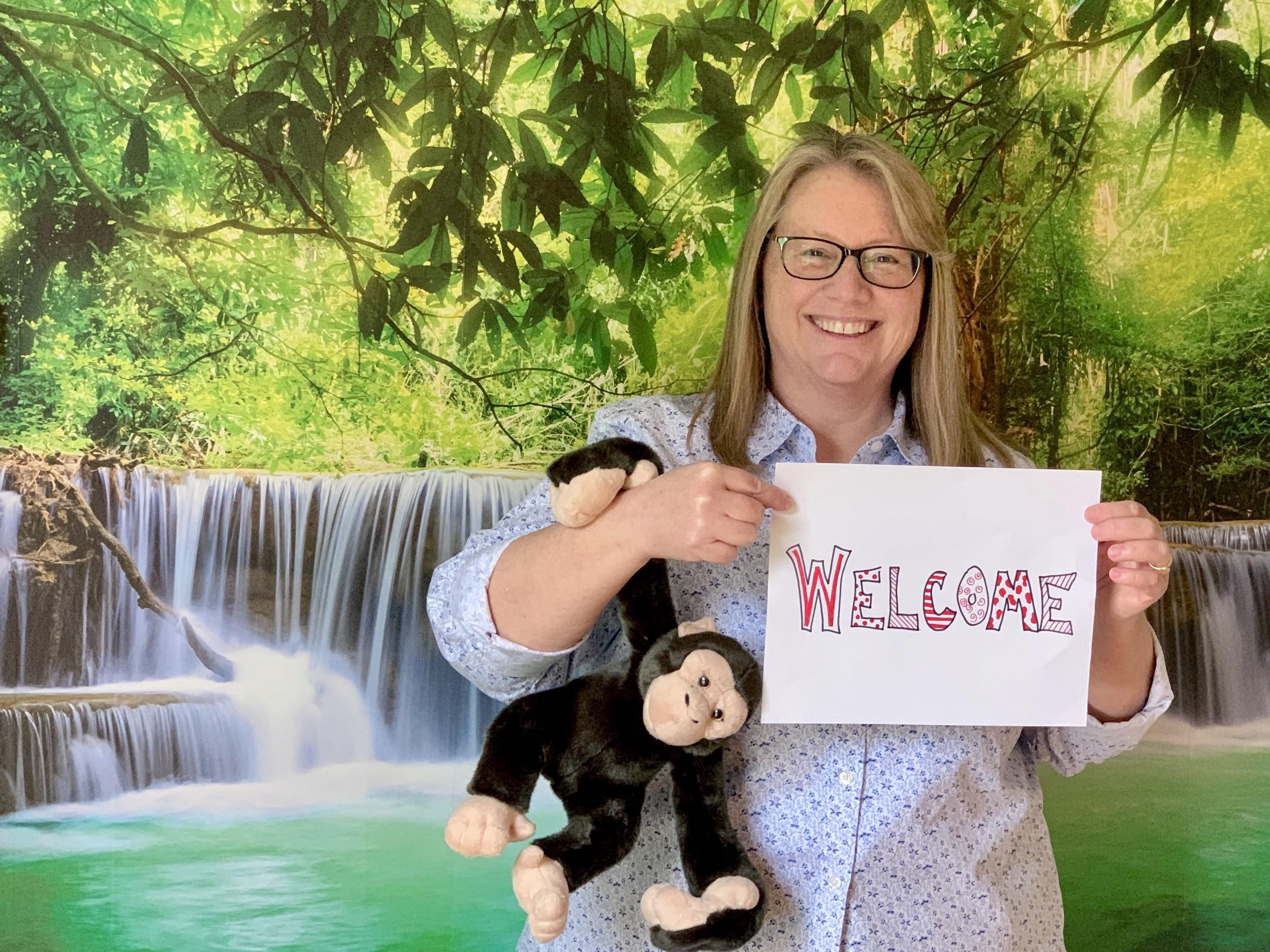 I am Patti Forster
I am here because I believe teacher 
clarity is key to maximizing learning.
You can find me at on Twitter @pforster25 
or email patti.forster@fivetowns.net
Annotating w/Zoom Stamps
5
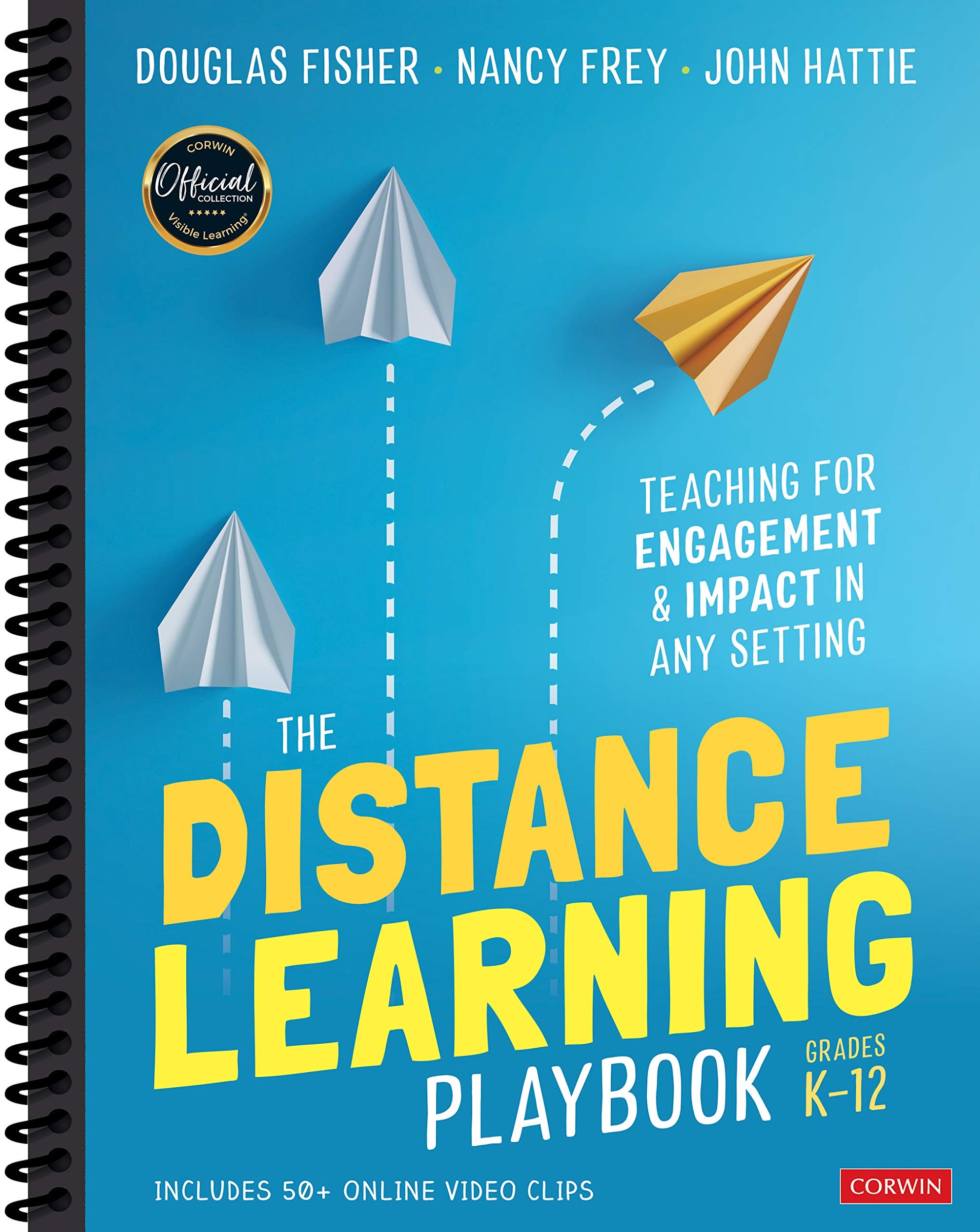 Module 5
Learning Intentions
I am learning how to increase clarity in distance learning.
I am learning about learning intentions and success criteria.
When students know 
what they are supposed to learn, they are more likely to learn it.” 
(Fisher & Frey, 80)
7
.75
Teacher Clarity almost doubles our impact on students’ learning (average=.40).
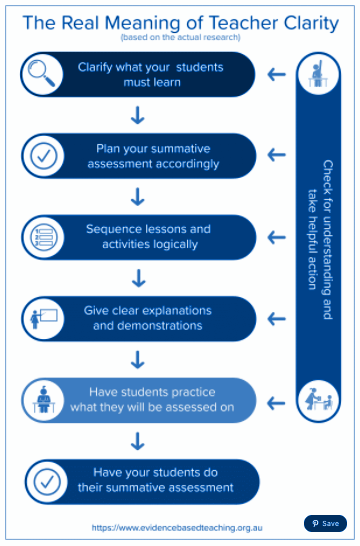 From Evidence-Based Teaching
“Teacher Clarity: A Potent Yet Misunderstood Teaching Strategy”
By Shaun Killian (MEd, MLead)
Clarity Practices
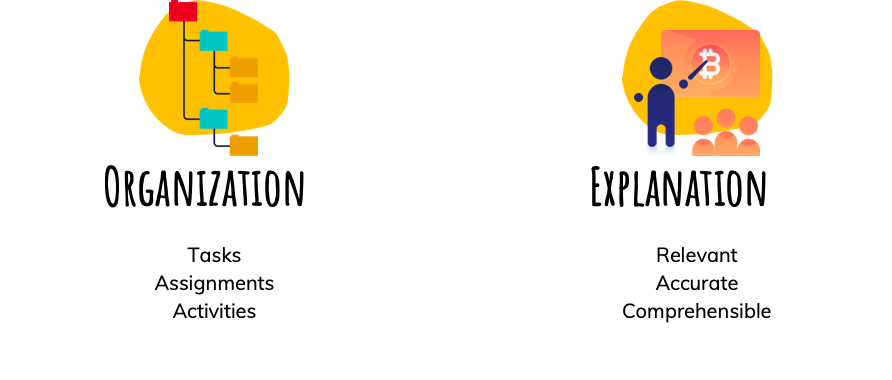 Clarity Practices
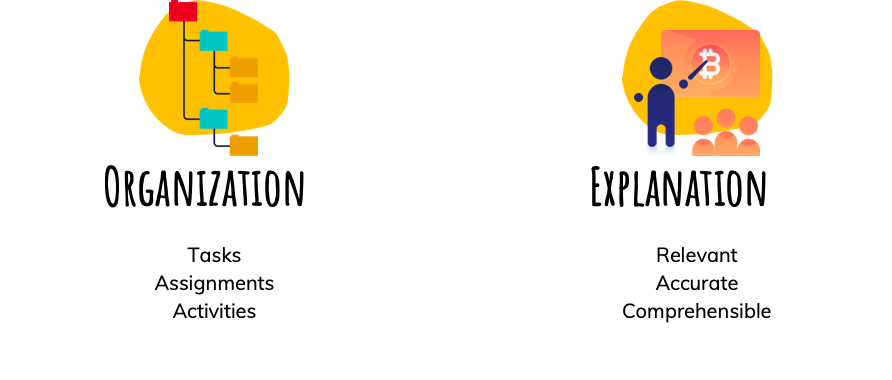 11
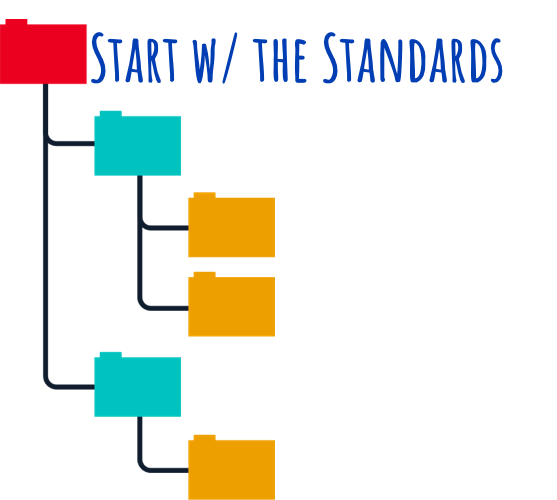 12
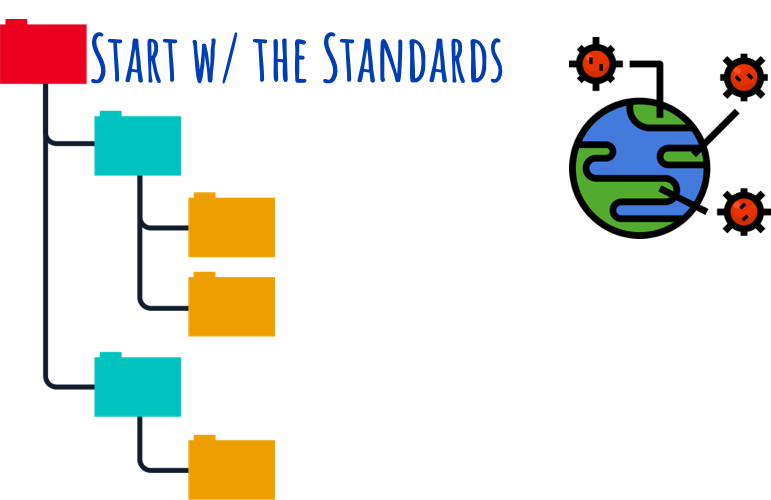 13
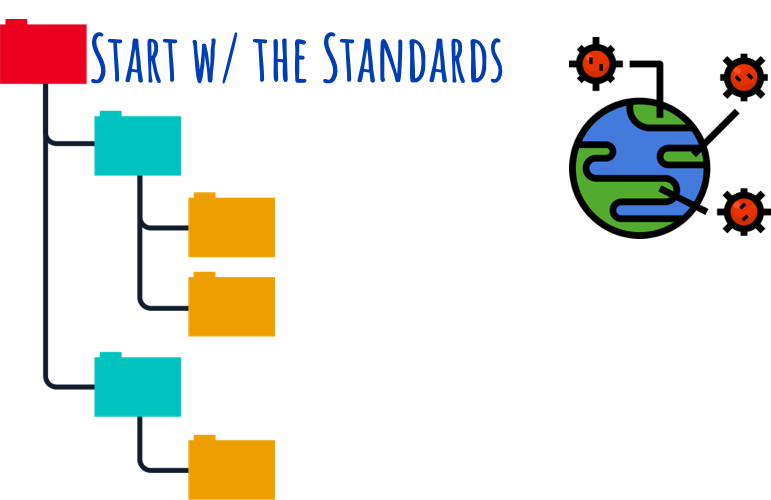 We just can’t 
do it 
all this year!
14
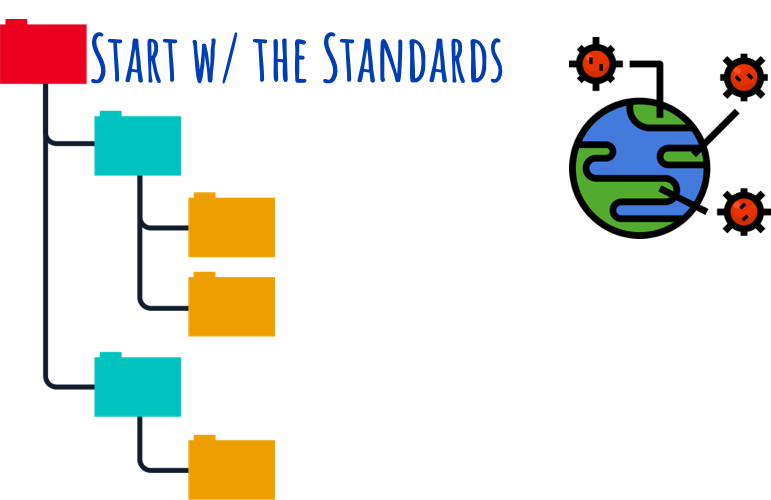 What is most important?
15
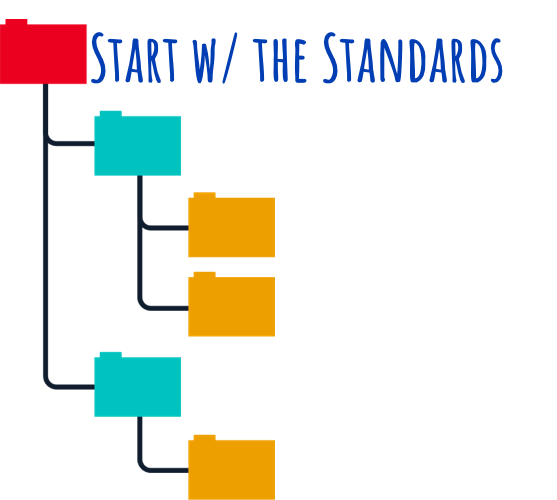 Start w/Purpose
16
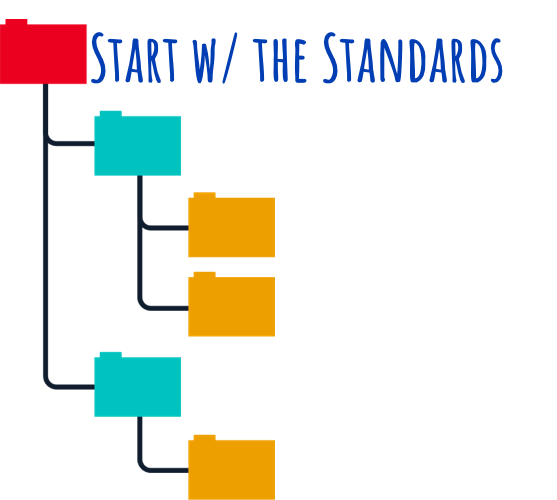 Start w/Purpose
Forster 1st quarter goals:
Gain knowledge of students
Develop relationships
Help students become self-directed learners, expand writing stamina, and engage w/reading
17
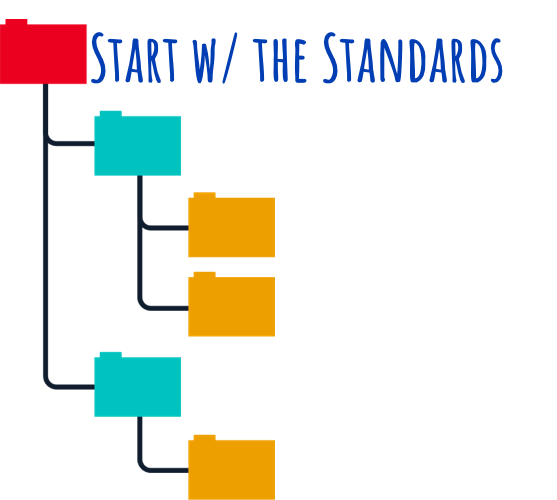 Start w/Purpose
What is best 
for 
THESE students, 
right now, 
at this point in time?
18
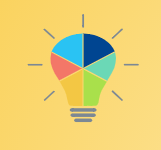 In the Chat #1
What do your kids need right now? 
     Academically?
     Socially
     Emotionally? 
     Other?
19
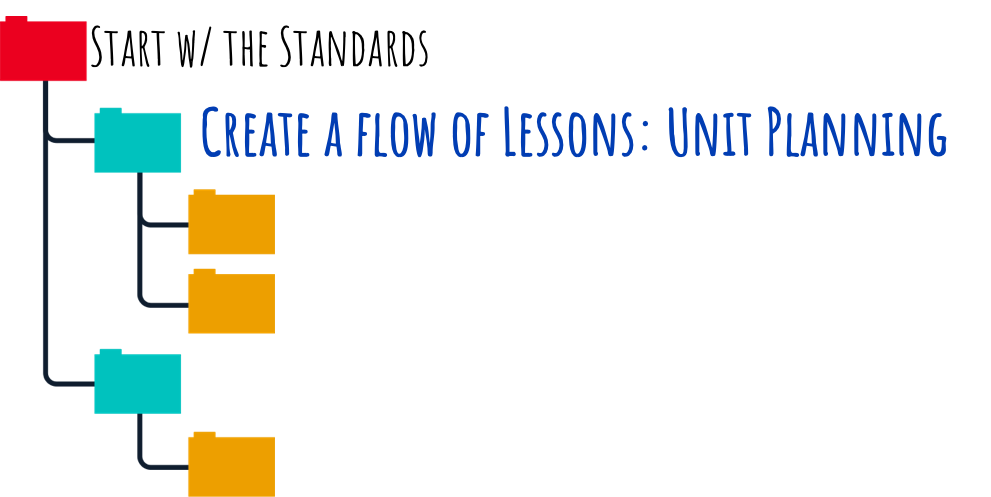 20
What is it that I’m trying to go after in this learning experience? 
It’s not the topic, it’s the goals.” 
(Kalb & Peters, Vrain Wave podcast, ep. 22)
21
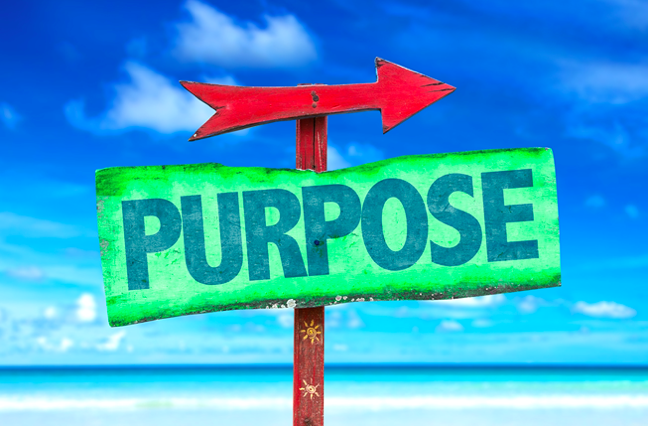 22
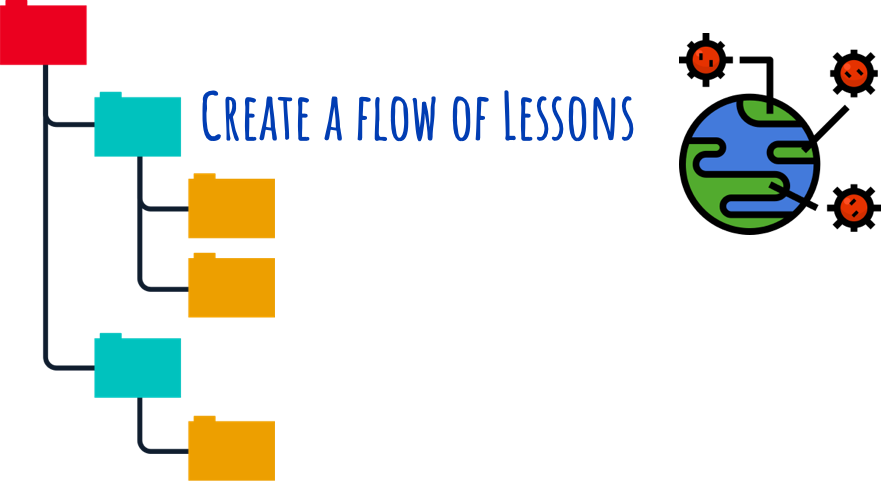 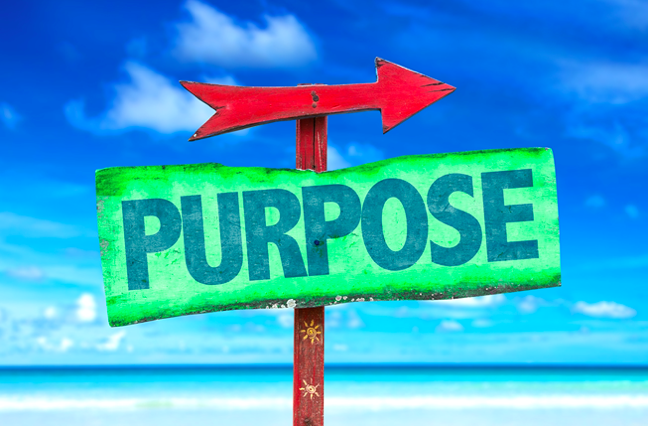 23
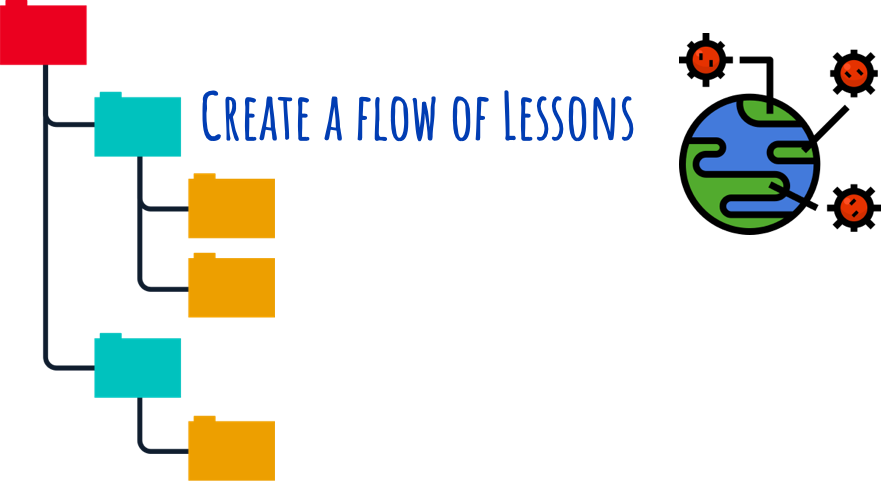 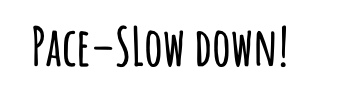 24
Where are the moments over the scope of a unit or the scope of a year where we are deliberately carving out space to go deep?” 
(Kalb & Peters, Vrain Wave podcast, ep. 22)
25
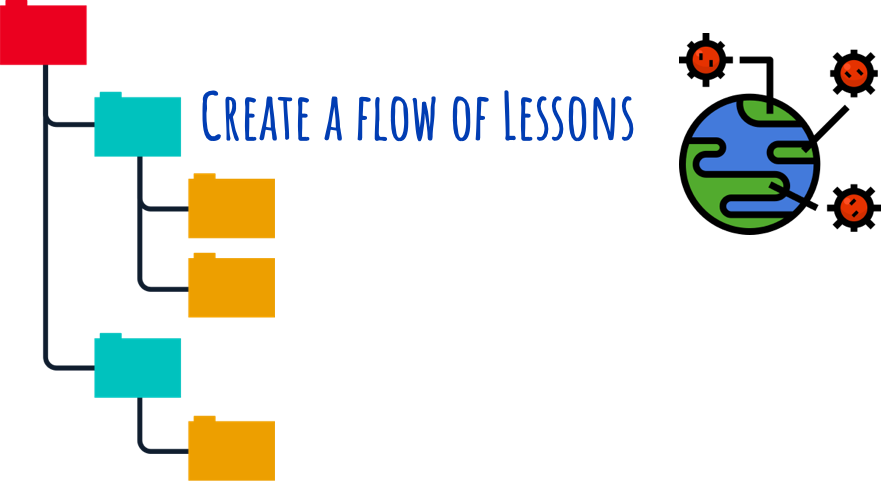 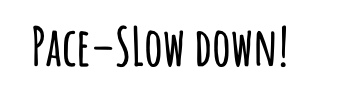 Go deep, 
not w-i-d-e.
26
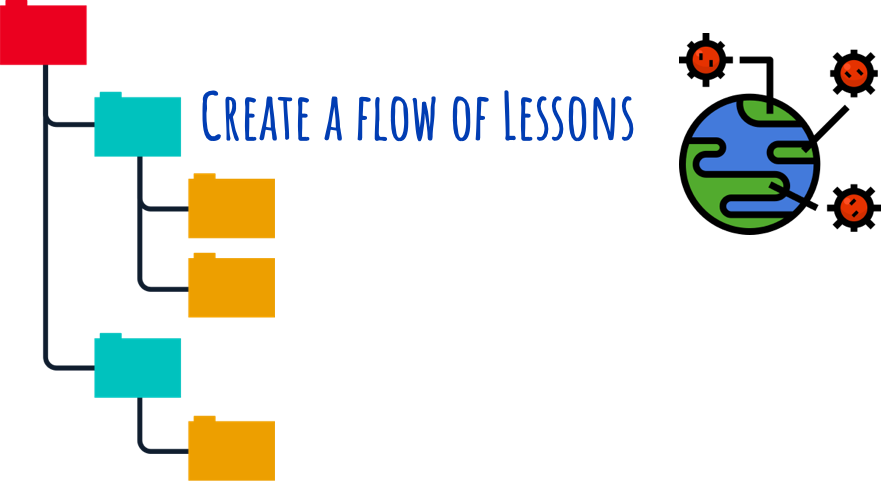 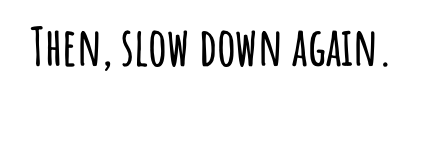 27
Forster 9th grade units 
last year to this year
Semester 1–2019
Unit 1: Learning & the Brain(informational text reading/writing)
Unit 2: The Evolution of You(narrative reading/writing)
Unit 3: What Do You Believe?(argument reading/writing/speaking & listening
Unit 4: Be a Champion
(research paper & presentation)
28
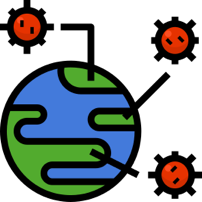 Forster 9th grade units 
last year to this year
Semester 1–2019
Unit 1: Learning & the Brain(informational text reading/writing)
Unit 2: The Evolution of You(narrative reading/writing)
Unit 3: What Do You Believe?(argument reading/writing/speaking & listening
Unit 4: Be a Champion
(research paper & presentation)
Semester 1–2020
Unit 1: What’s the Story You Want to Tell & How Do You Want to Tell It?
(narrative reading/writing)
Unit 2: What Do You Want to Learn?
(writing inquiry)
29
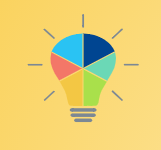 In the Chat #2
Compare your unit flow this year to last year. 
     Number of units?
     Type of units?
     Length of units?
30
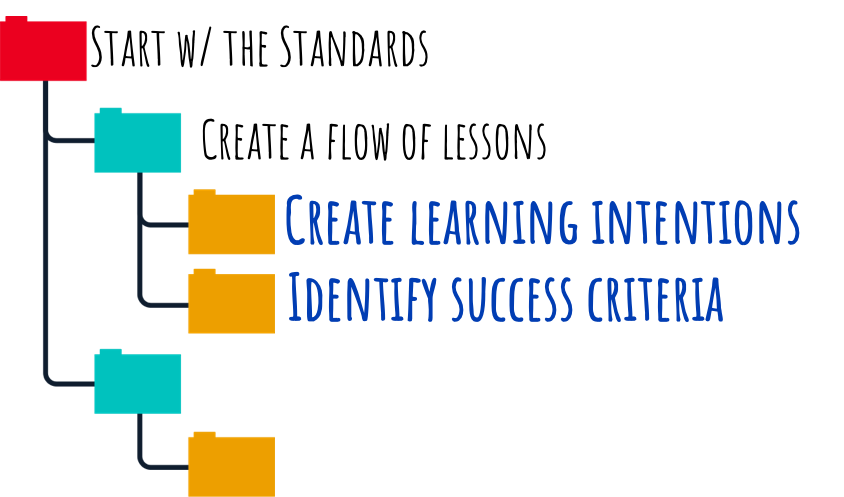 31
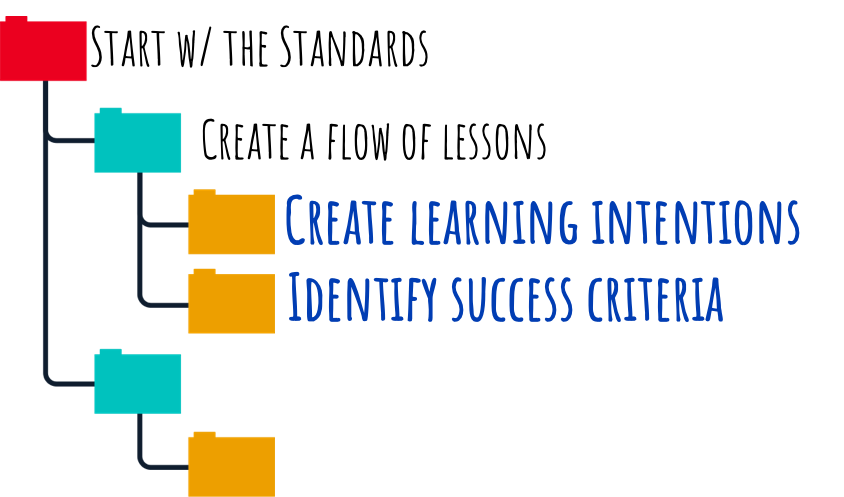 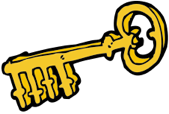 32
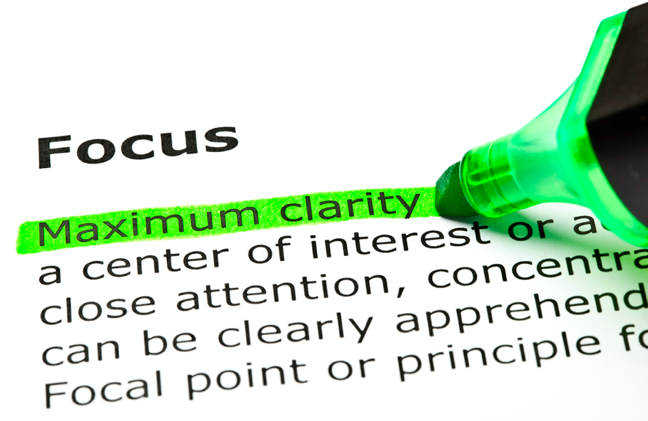 33
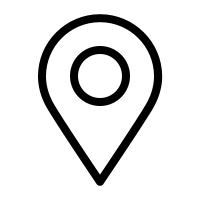 Name the destination.
(“Measuring What Matters,” Fisher and Frey, Educational Leadership, 2018)
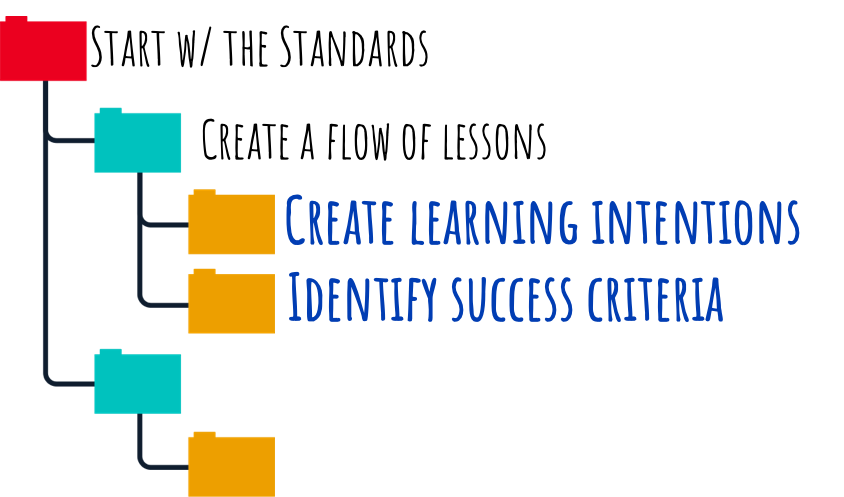 I am learning...
34
Create Quality Indicators.
(“Measuring What Matters,” Fisher and Frey, Educational Leadership, 2018)
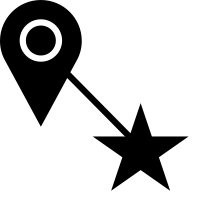 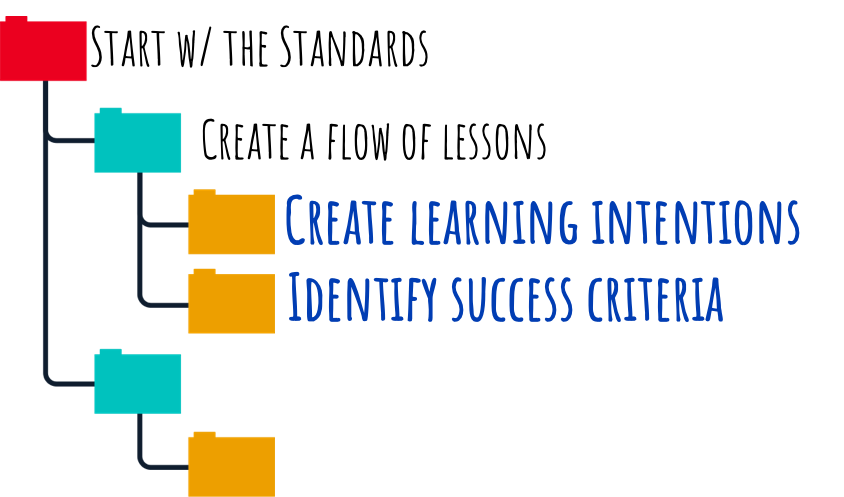 I can...
35
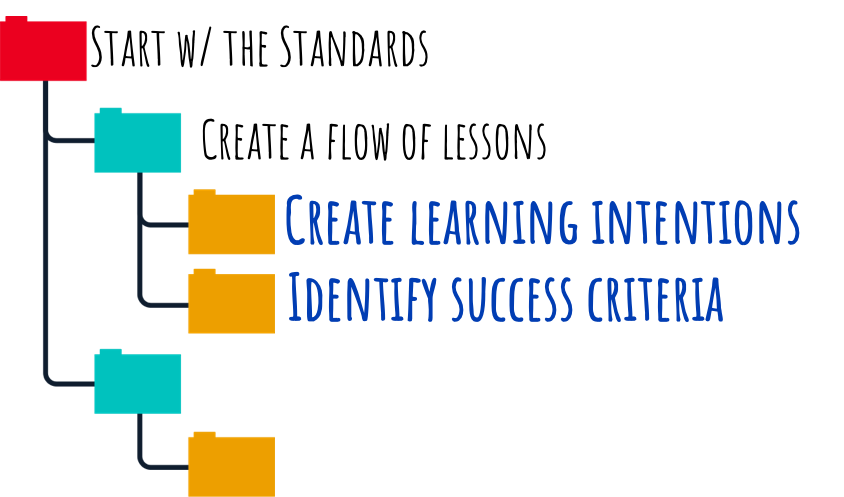 I am learning to read closely to make logical inferences.
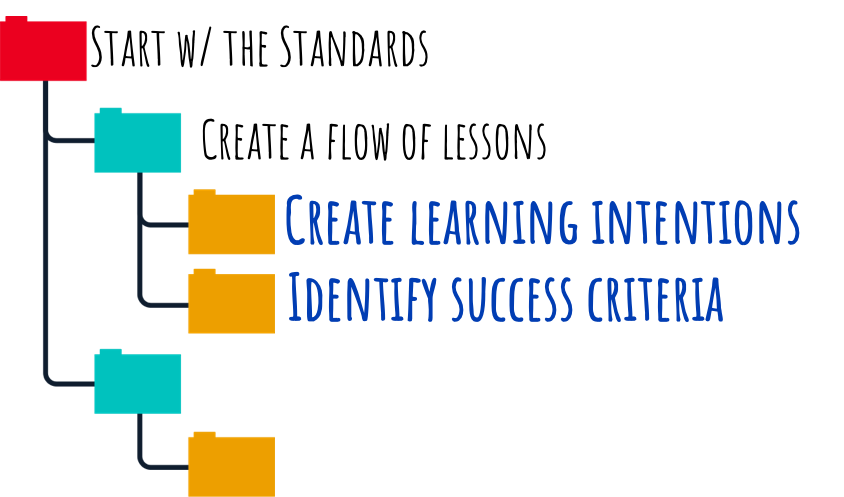 I can briefly summarize the reading.
I can effectively include evidence.
I can clearly explain my own thinking.
36
Learning intentions and success criteria contribute to teacher clarity and foster a shared definition of quality work...”
(Fisher & Frey, “Measuring What Matters,”)
37
...But these efforts are stymied if feedback opportunities are scarce. It's essential to use feedback to guide students toward internalizing success criteria so they can measure their own success.”
(Fisher & Frey, “Measuring What Matters,”)
38
...But these efforts are stymied if feedback opportunities are scarce. It's essential to use feedback to guide students toward internalizing success criteria so they can measure their own success.”
(Fisher & Frey, “Measuring What Matters,”)
More on feedback later in this session.
39
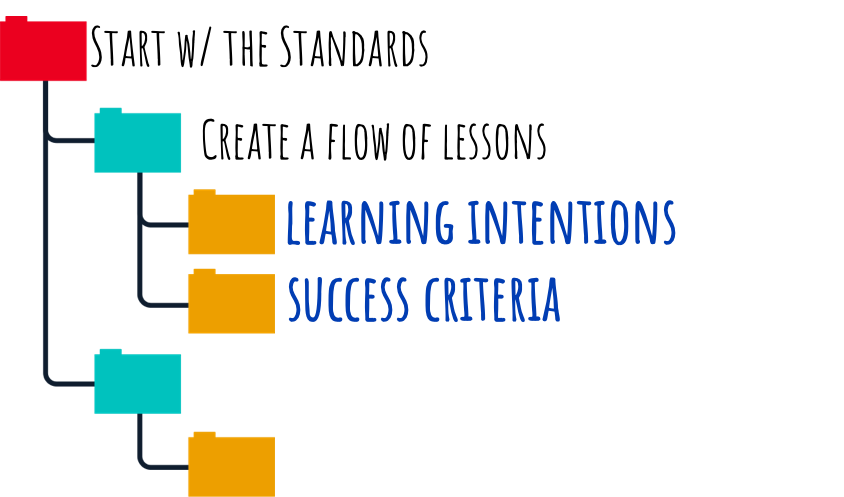 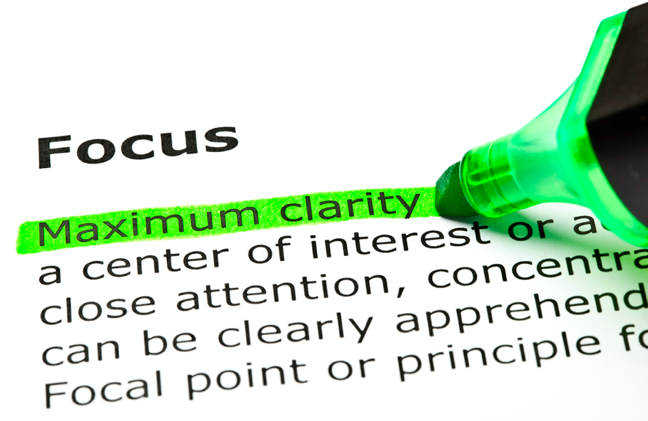 40
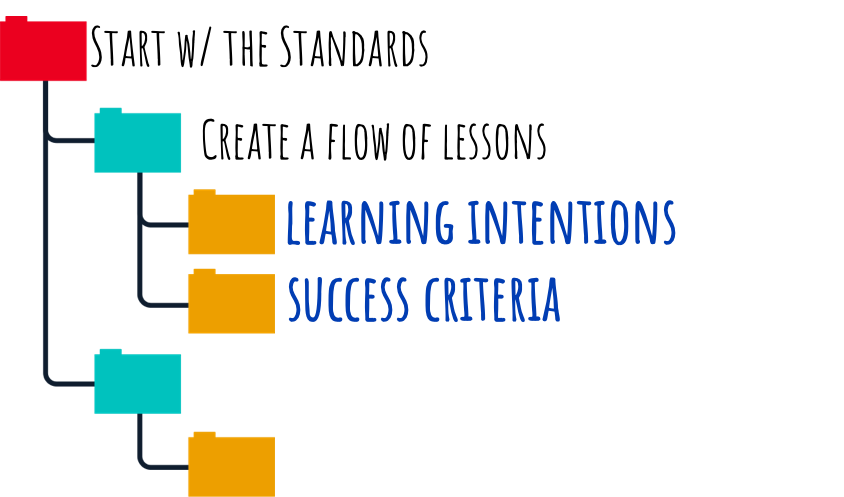 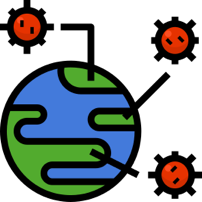 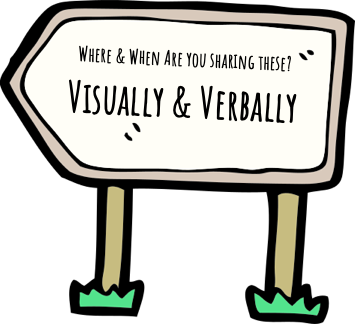 41
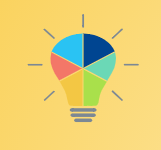 In the Chat #3
How/where/when do you communicate your learning intentions 
and success criteria?
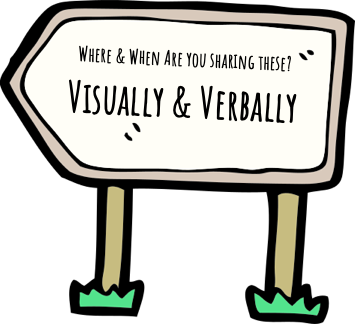 42
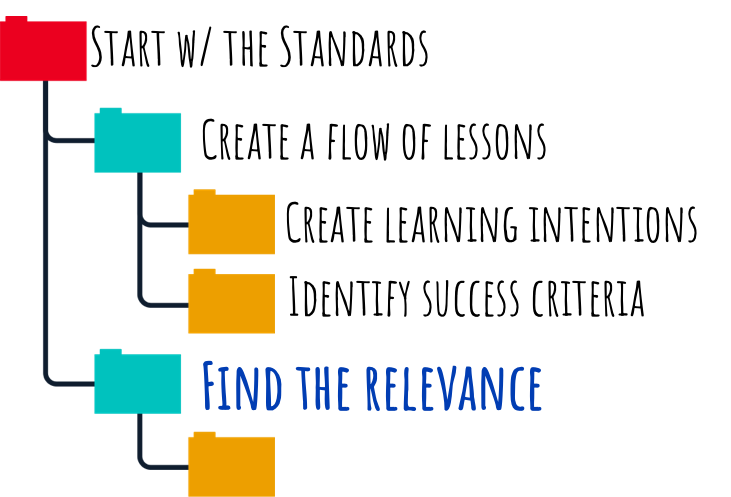 43
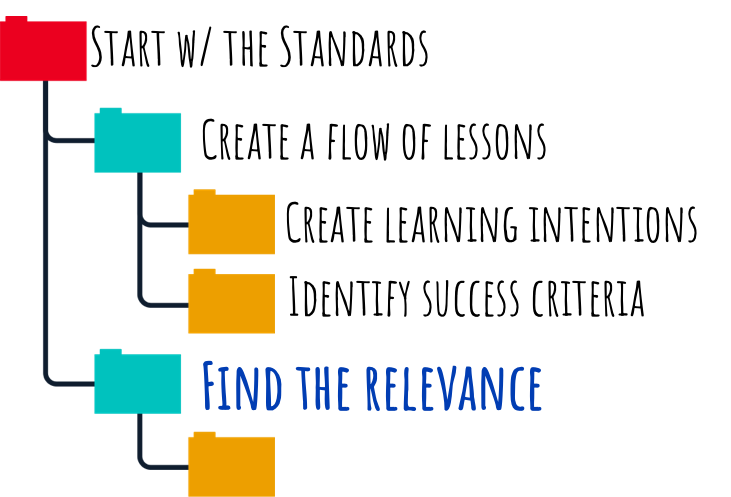 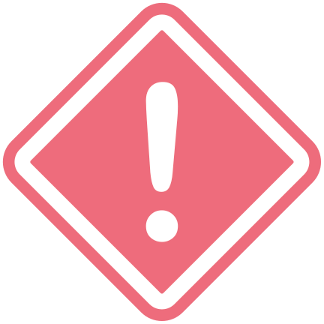 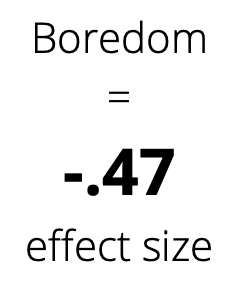 44
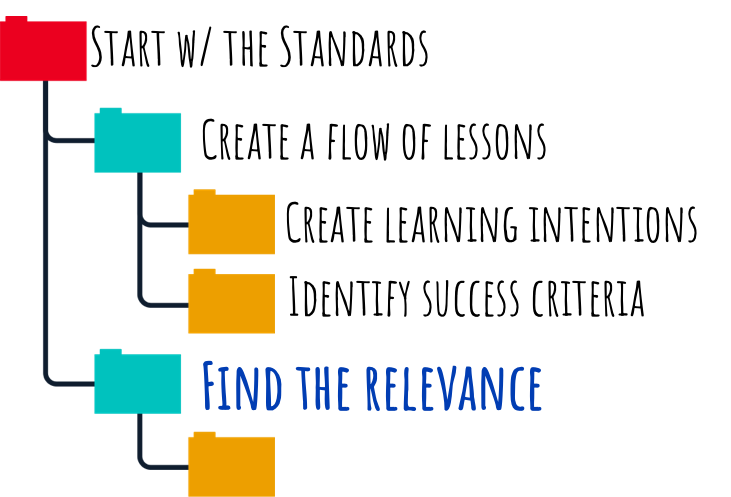 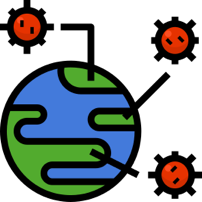 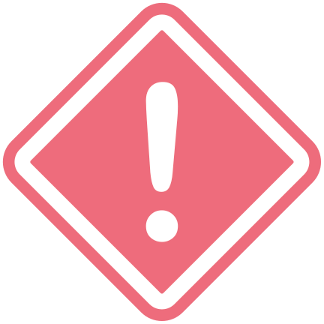 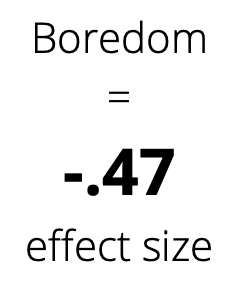 45
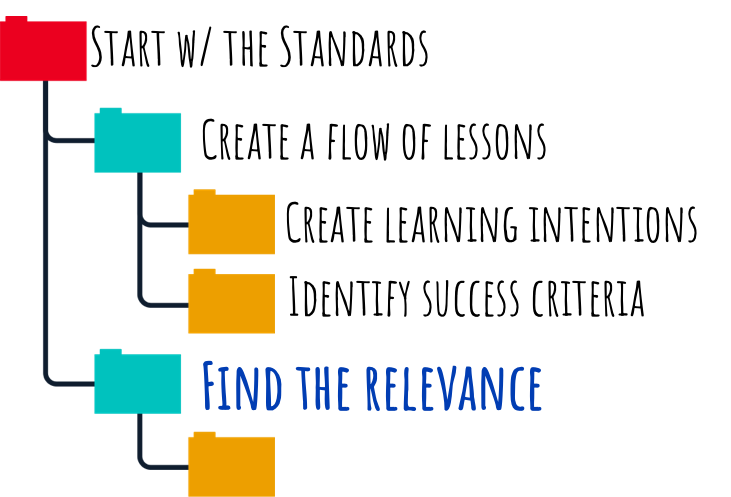 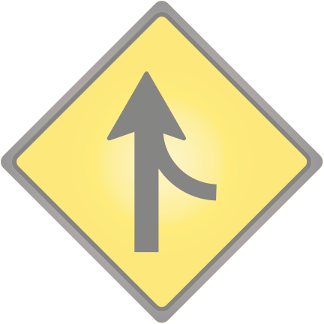 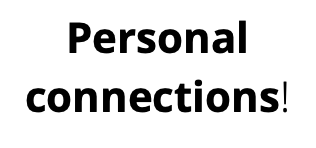 46
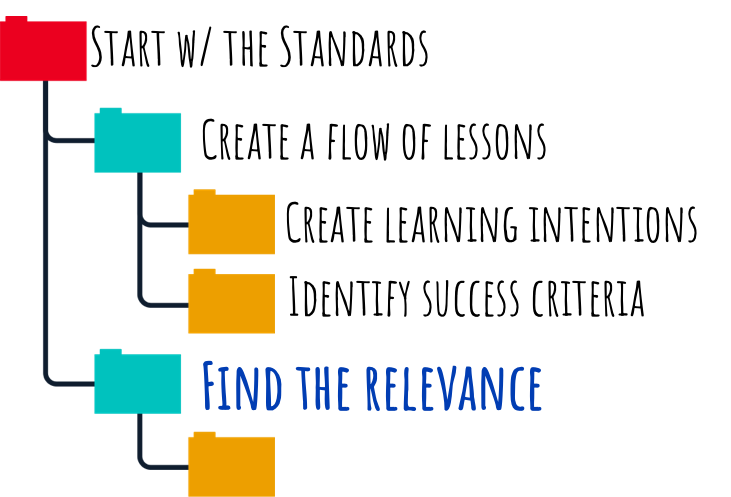 →Personal Association
→Personal Usefulness
→Personal Identification
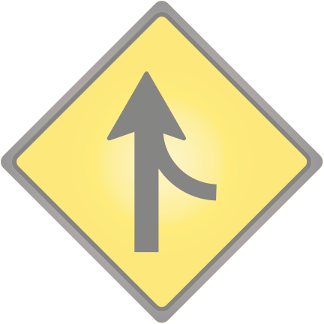 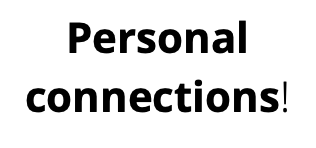 47
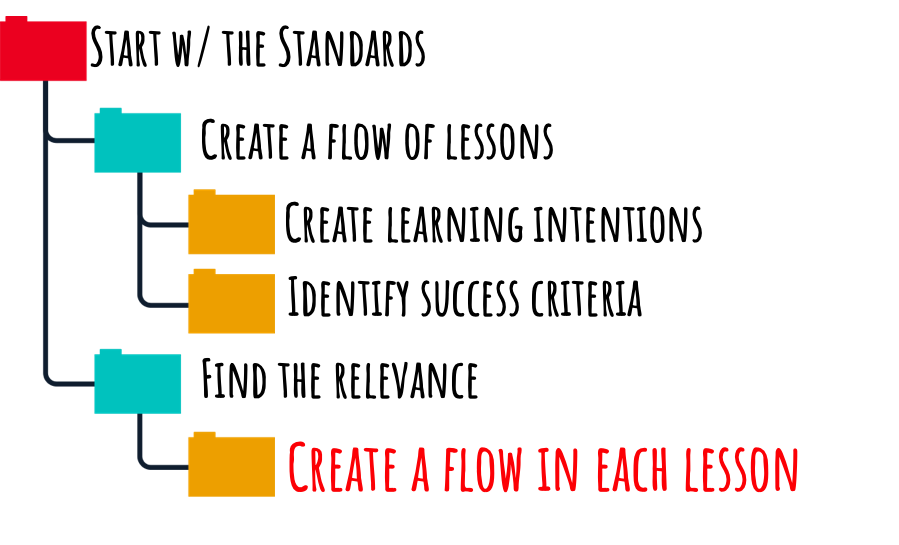 48
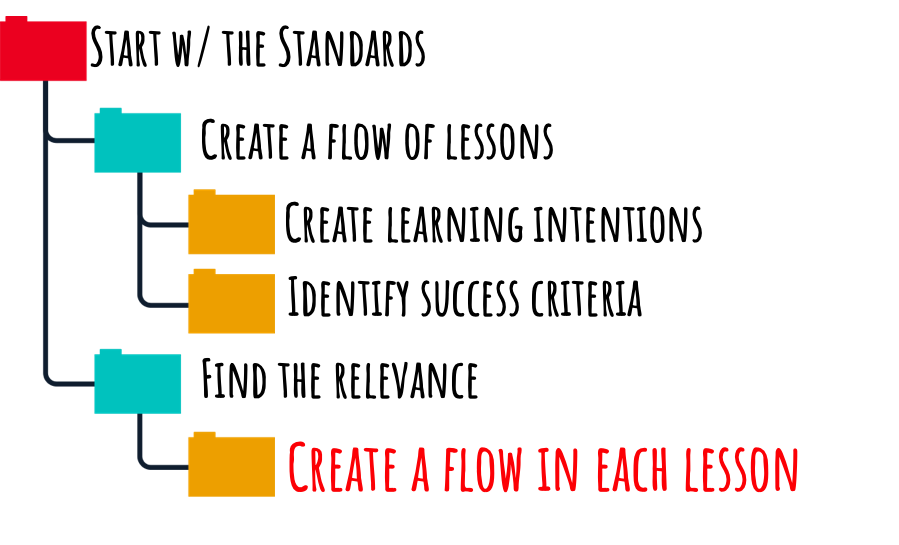 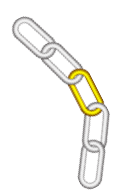 49
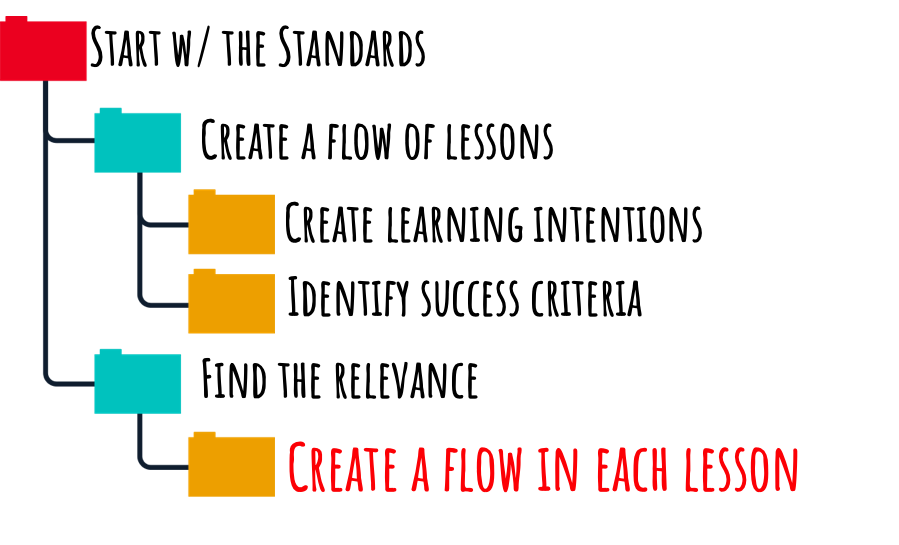 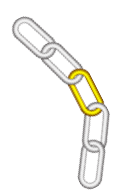 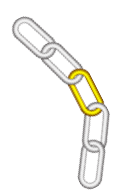 50
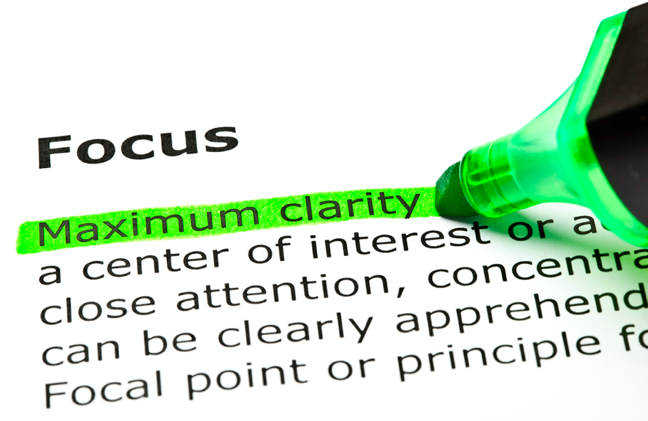 51
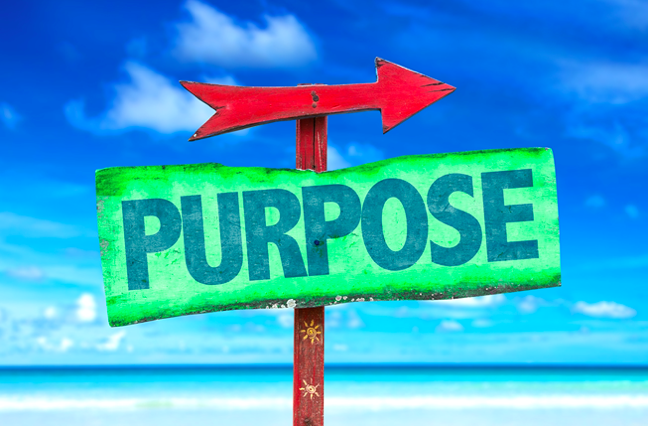 52
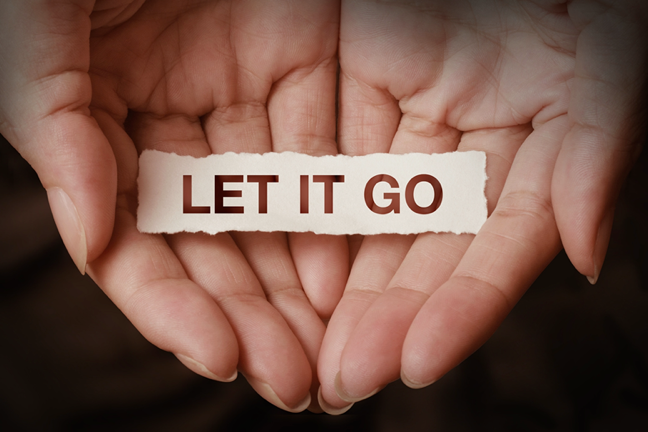 53
Sneak peek into my lesson planning for teacher clarity: 

Intentions 
for a Lesson 
Read/View
Speak/Listen
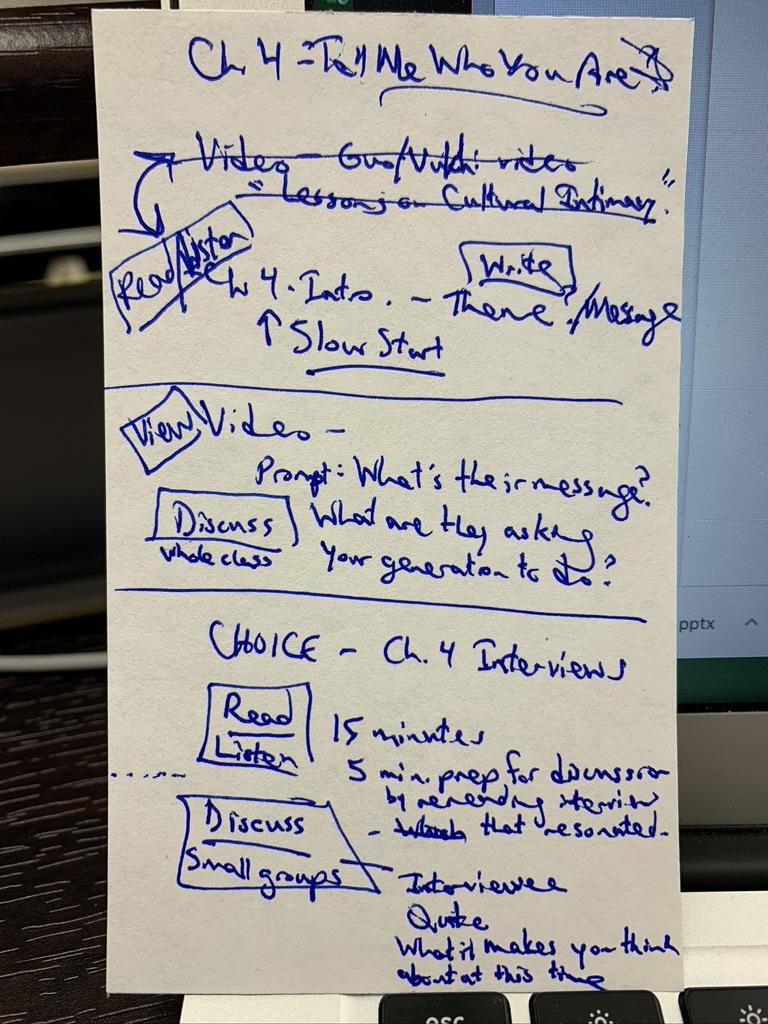 Forster lesson intention notes for 11/20
54
Forster standards highlighting for learning intentions
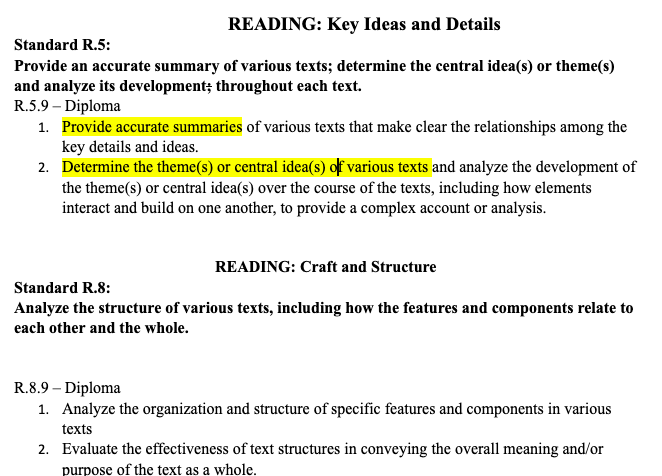 Maine ELA Updated Standards
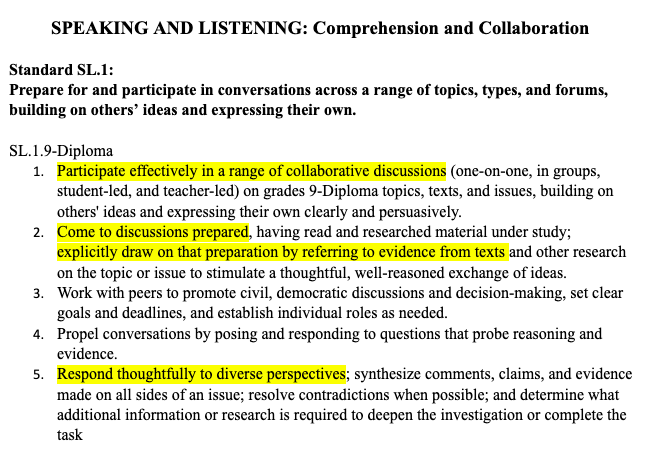 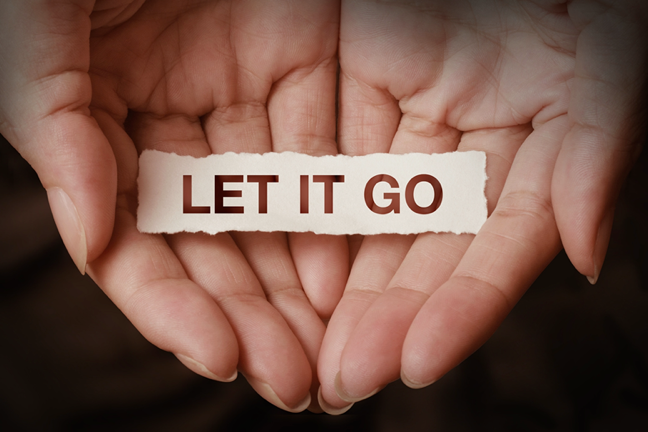 55
Clarity Practices
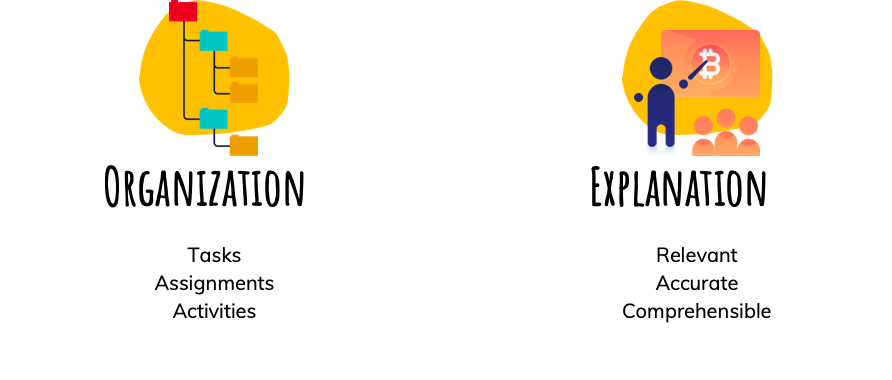 56
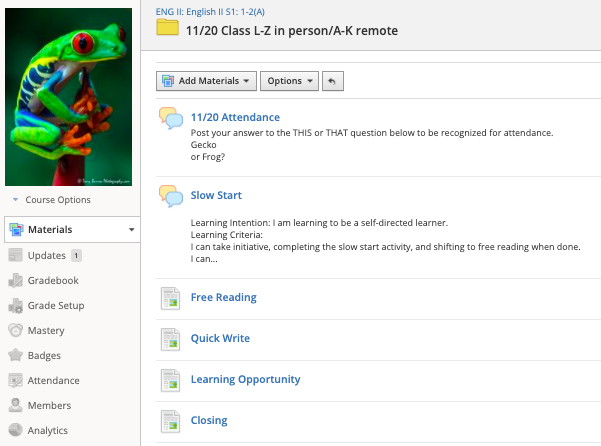 Forster 
Class 11/20
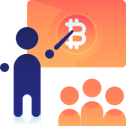 57
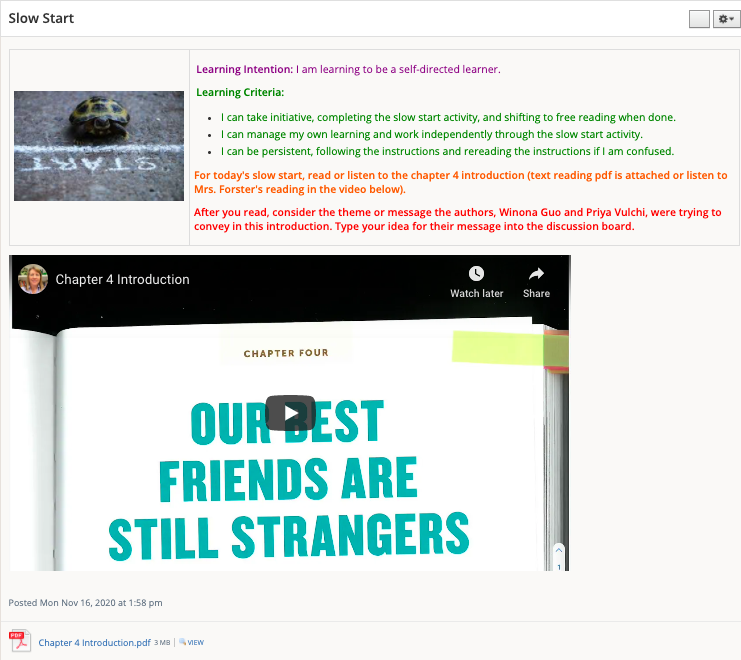 Forster 
Class 11/20
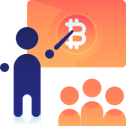 58
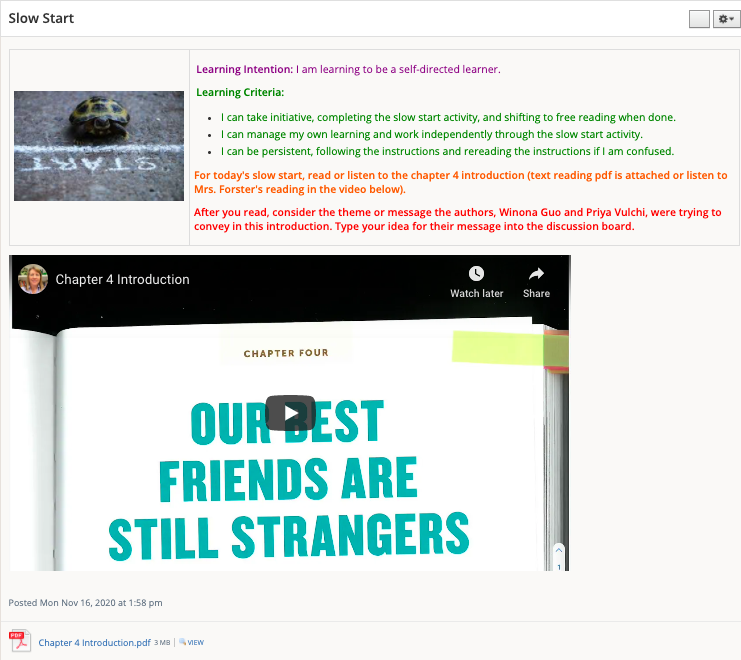 Forster 
Class 11/20
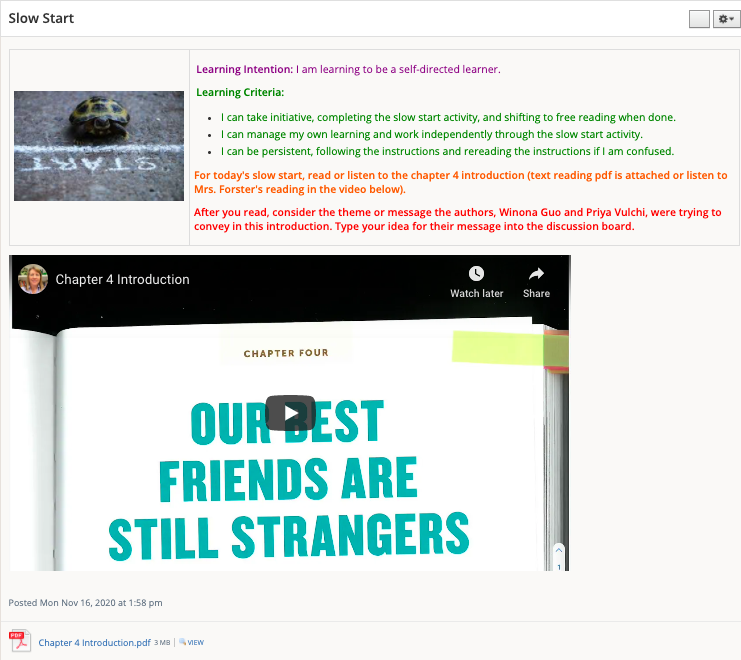 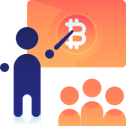 59
Forster 
Class 11/20
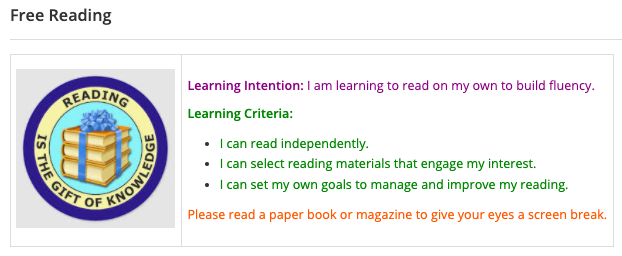 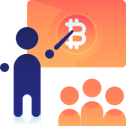 60
Forster 
Class 11/20
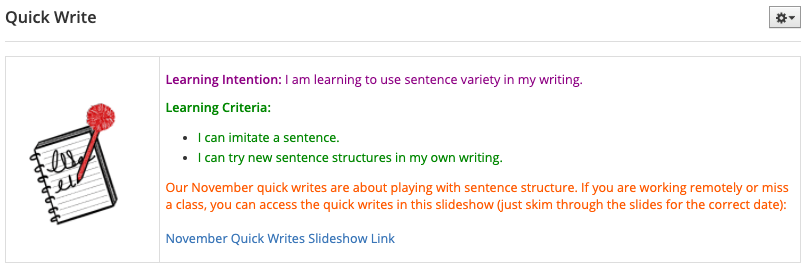 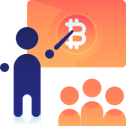 61
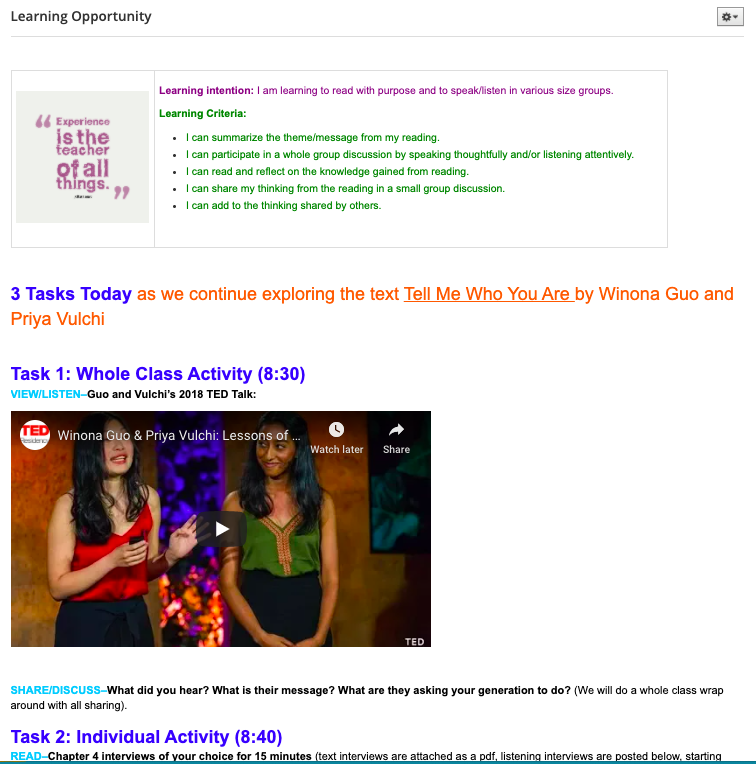 Forster 
Class 11/20
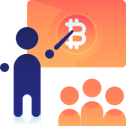 62
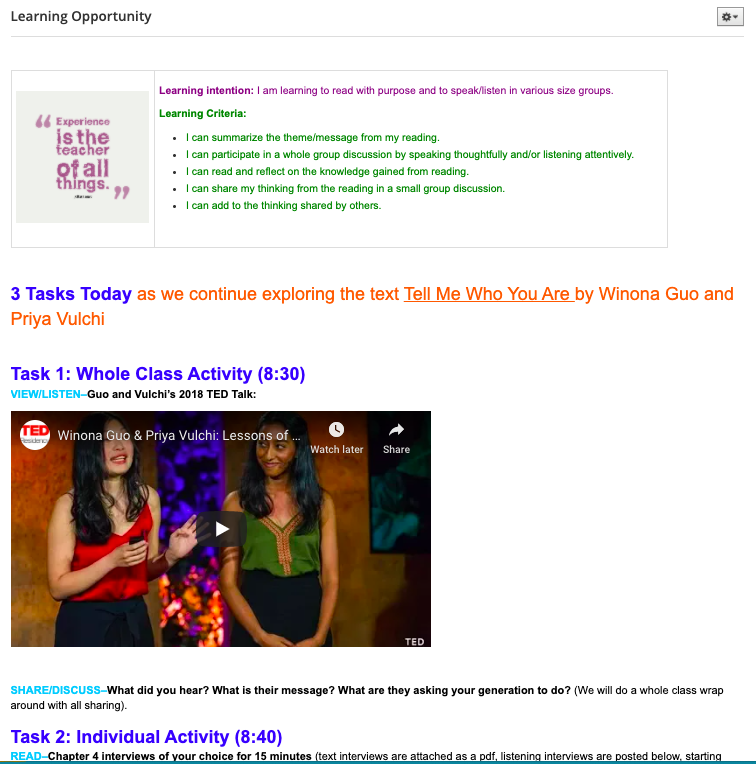 Forster 
Class 11/20
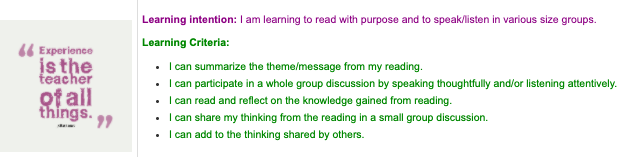 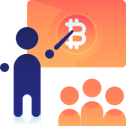 63
Teacher clarity helps our students 
answer these questions:
What am I learning today?
Why
am I learning 
it?
How 
will I 
know that 
I learned it?
64
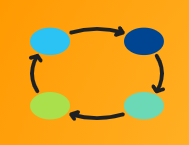 Breakout Group Norms
3 people/8 minutes
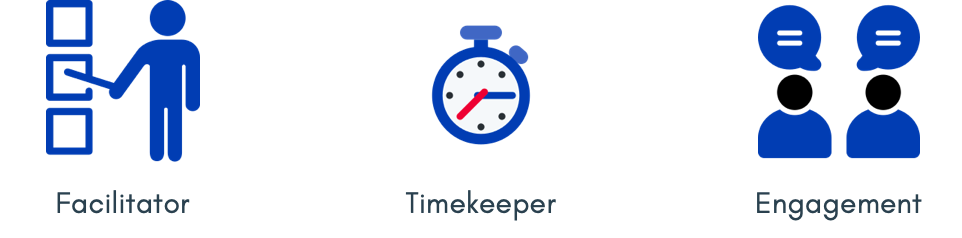 65
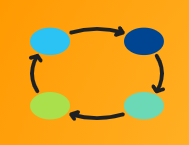 Breakout Group Norms
3 people/8 minutes
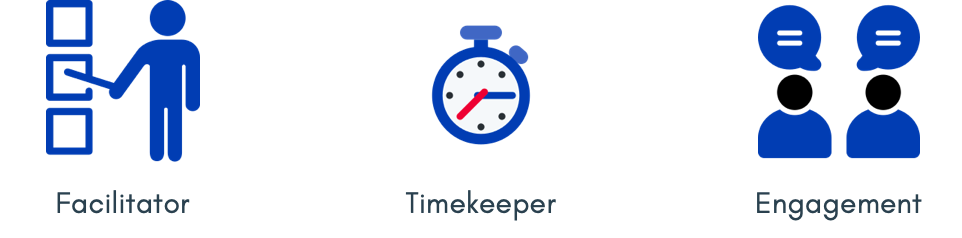 “Generous authority”
from Priya Parker
The Art of Gathering interview on Brene Brown’s 
Unlocking Us podcast
66
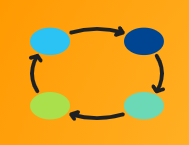 Breakout Group Discussion #1
3 people/8 minutes
Teacher Clarity Prompts:1) How do you organize your tasks/assignments/activities 
in remote/hybrid learning? 
2) What do you do to make sure that your explanation is relevant,accurate, and comprehensible?
67
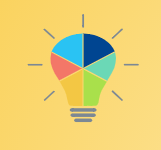 In the Chat #4
Did you hear a great tip in the breakout session? 
Please share it in the chat!
68
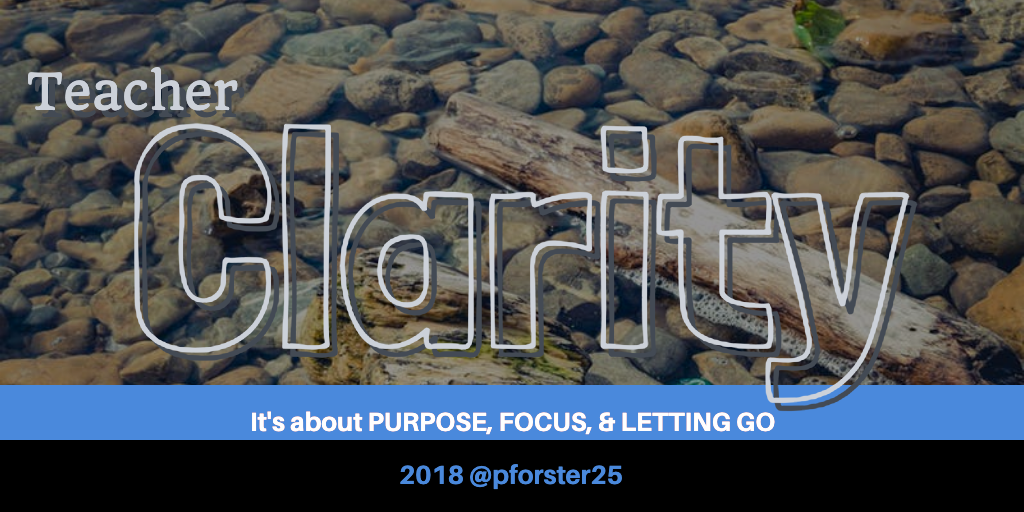 69
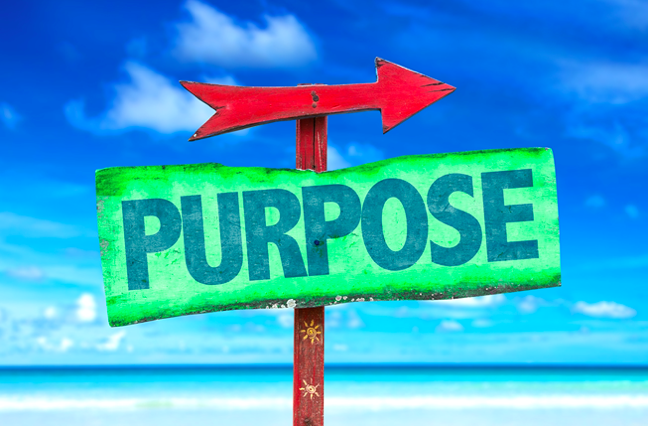 70
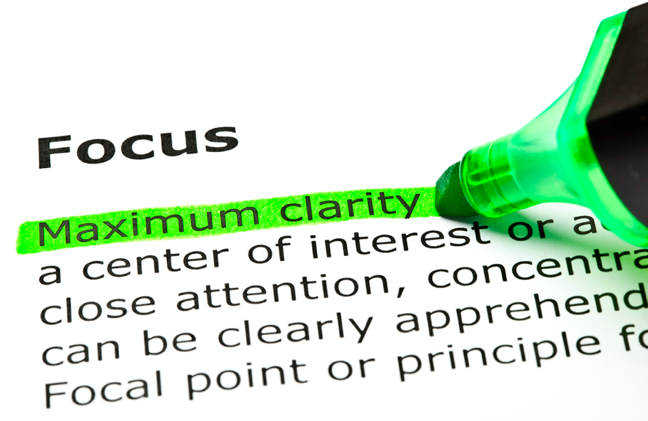 71
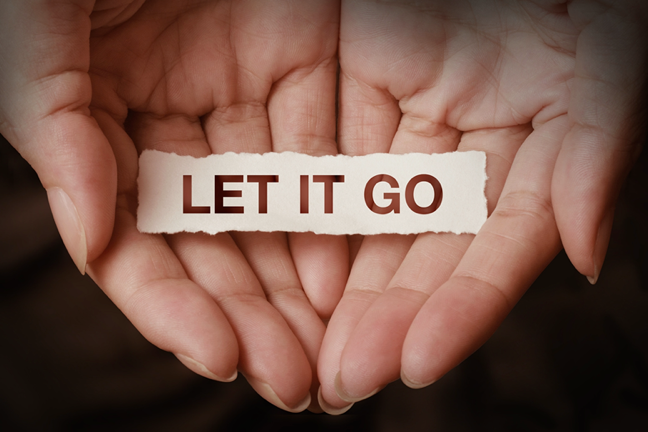 72
Thanks!
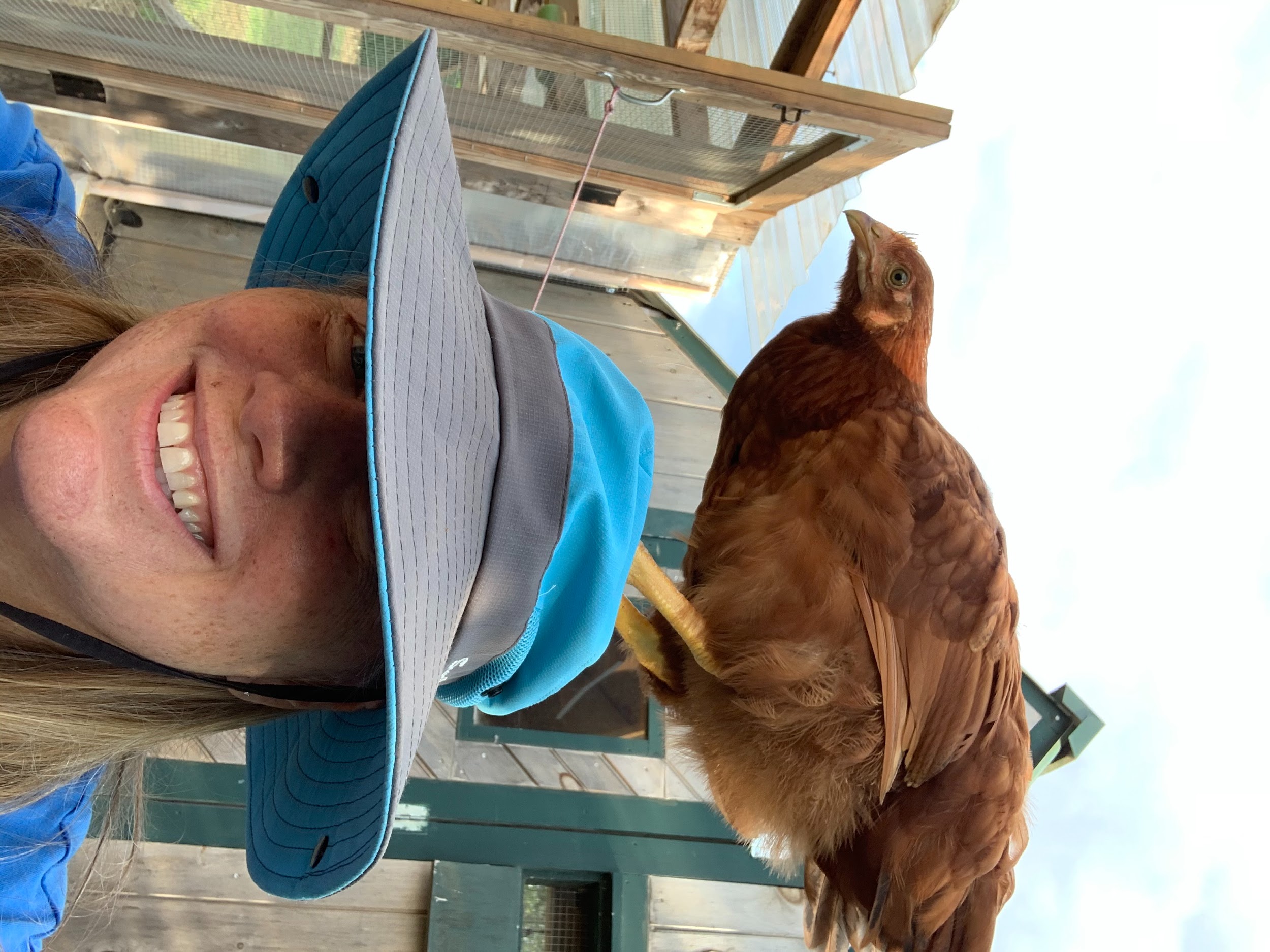 Any questions?
You can find me at:
@pforster25
patti.forster@fivetowns.net
Or at Grateful Heart Farm
73